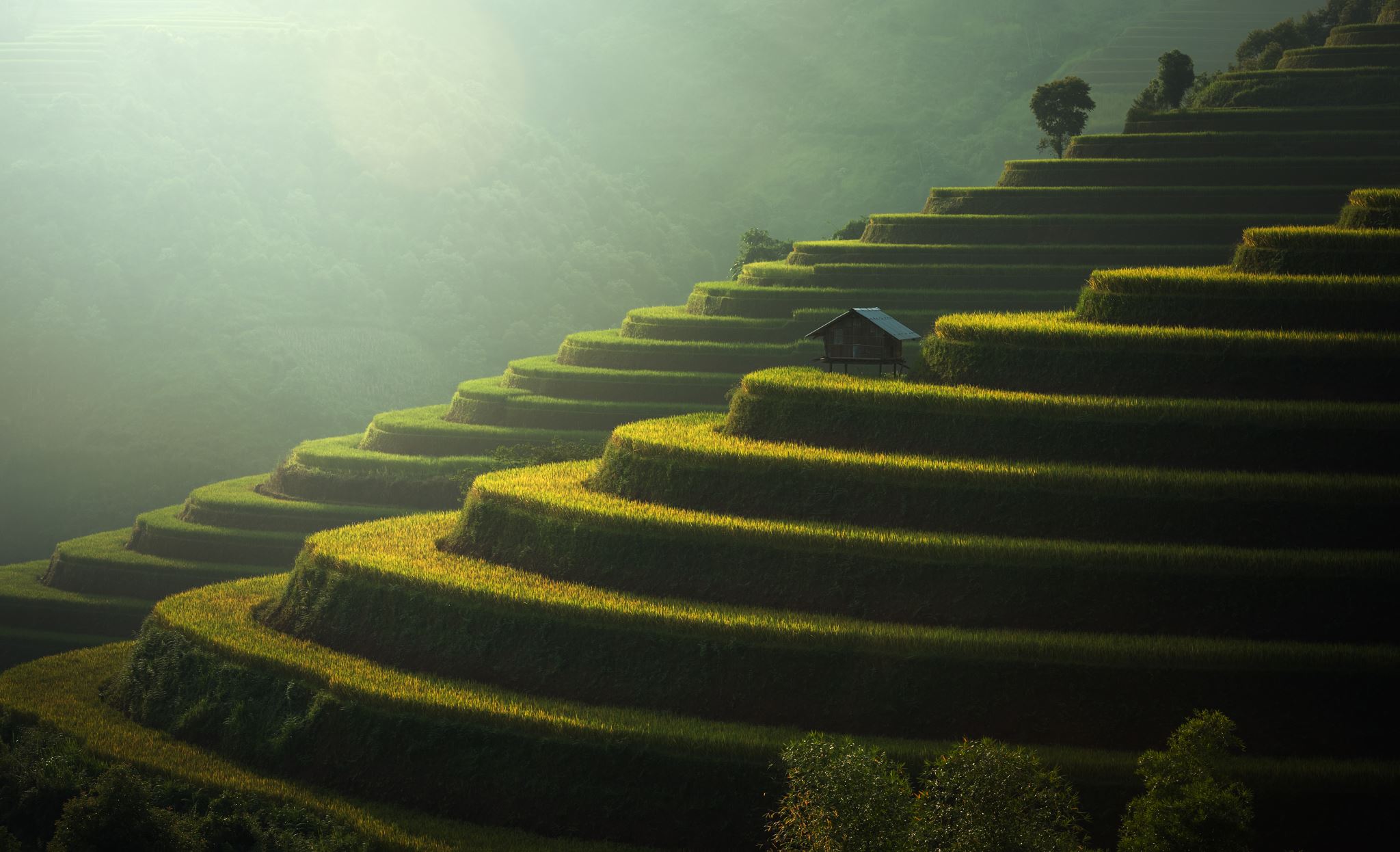 Konsep Dasar PENDIDKAN PANCASILA DAN KEWARGANEGARAAN
Konsep Dasar
Tujuan Pendidikan Nasional sebagaimana telah dirumuskan dalam Undang-undang No. 20 Tahun 2003 adalah untuk berkembangnya potensi peserta didik agar menjadi manusia yang beriman dan  bertakwa kepada Tuhan Yang Maha Esa, berakhlak mulia, sehat, berilmu, cakap, kreatif, mandiri, dan menjadi warga negara yang demokratis serta bertanggung jawab.
Pendidikan Kewarganegaraan merupakan salah satu mata pelajaran yang wajib diselenggarakan di setiap jenjang pendidikan. Pendidikan Kewarganegaraan merupakan mata pelajaran yang memfokuskan pada pembentukan diri yang beragam dari segi agama, sosial kultur, bahasa, usia, dan suku bangsa untuk menjadi warga negara Indonesia yang cerdas, terampil, dan berkarakter sebagaimana yang diamanatkan oleh Pancasila dan UUD 1945.
Manfaat Pendidikan Pancasila dan Kewarganegaraan
Pendidikan Pancasila dan Kewarganegaraan bermanfaat untuk membangun insan yang menekankan pada manusia yang berharkat, bermartabat, bermoral, dan memiliki jati diri serta karakter tangguh baik dalam sikap mental, daya pikir maupun daya ciptanya
Proses Pembelajaran PPKn
Proses pembelajaran PPKn perlu memperhatikan pengembangan proses pembiasaan, kematangan moral, dan penguasaan pengetahuan kewarganegaraan untuk memperkuat pembangunan watak, seperti penghargaan (respect) dan tanggung jawab (responsibility) sebagai warga negara demokratis dan taat hukum (democratic and lawfull).
Perkembangan PKn
Pendidikan Kewarganegaraan secara nomenklatur, memiliki makna yang sama dengan Civic Education (Amerika Serikat), Citizenship Education (Inggris), Ta’limatul Muwatanah / Tarbiyatul Watoniah (Timur Tengah), atau Educasion Civicas (Amerika Latin), yang merujuk pada upaya untuk mendewasakan warga negara agar tahu, mau dan mampu berbuat baik untuk kebaikan diri, masyarakat dan negaranya. 
Mata pelajaran PKn di Indonesia telah mengalami perkembangan dan perubahan baik dalam istilah maupun substansinya.
Kronologi Perkembangan PPKn
PMP tahun 1984
Berisi materi dan pengalaman belajar mengenai P4 yang mengajarkan pelajaran moral yang berdasar Pancasila. Jadi, nilai-nilai yang terkandung dalam PMP berdasarkan pada Pancasila yang dijadikan acuan tunggal.
PPKn tahun 1994
Berisi materi dan pengalaman belajar yang diorganisasikan secara spiral/artikulatif atas dasar butir-butir nilai yang secara konseptual terkandung dalam Pancasila. Jadi, konsep nilai-nilai terkandung pada Pancasila dengan pengorganisasian secara spiral/artikulatif.
PKn tahun 2006
Memfokuskan pada pembentukan warganegara yang memahami dan mampu melaksanakan hak-hak dan kewajibannya untuk menjadi warga negara Indonesia yang cerdas, terampil, dan berkarakter yang diamanatkan oleh Pancasila dan UUD 1945. Jadi, nilai-nilai yang terkandung bersumber dari UUD 1945 dan Pancasila.
PPKn tahun 2013
Mempunyai ruang lingkup materi yang bersumber pada 4 Pilar Kebangsaan (UUD 1945, Pancasila, Bhinneka Tunggal Ika, dan NKRI ). Nilai yang terkandung dalam mata pelajaran ini sangat bagus jika ditinjau dari ruang lingkupnya dan bisa dibilang sebagai mata pelajaran yang hampir sempurna. Jadi, nilai-nilai didapat dari 4 pilar kebangsaan tersebut
Ruang lingkup kurikulum/substansi utama perubahan PKn menjadi PPKn adalah sebagai berikut.
Prinsip Dasar Pembelajaran PPKn
a. 	Pendidikan Pancasila dan Kewarganegaraan sebagai Social Studies
The Three Social Studies Traditions, yaitu: 
1. Social Studies as Citizenship Transmission (Civic Education); 
2.	 Social Studies as Social Science; 
3.	 Social Studies as Reflective Inquiry.
b. 	Pancasila sebagai prinsip utama dalam pembelajaran Pendidikan Pancasila dan Kewarganegaraan
Proses pembelajaran Pendidikan Pancasila dan Kewarganegaraan mengusung konsep transfer nilai-nilai Pancasila ke dalam struktur keilmuannya yang hendak diberikan kepada peserta didik.
c. Prinsip Dasar Pembelajaran Pendidikan Kewarganegaraan
Menurut pendapat Budimansyah (2002:8) prinsip-prinsip pembelajaran tersebut adalah prinsip belajar siswa aktif (student active learning), kelompok belajar kooperatif (cooperative learning), pembelajaran partisipatorik, dan mengajar yang reaktif (reaktive learning).
Langkah Prosedur pembelajaran Pendidikan Pancasila dan Kewarganegaraan
Pembelajaran Pendidikan Pancasila dan Kewarganegaraan berkonsepkan deep knowledge dan constructed knowledge.
Menerapkan nilai-nilai dengan memberi keteladanan (ing ngarsa sung tuladha), membangun kemauan (ing madya mangun karsa), dan mengembangkan kreativitas peserta didik dalam proses pembelajaran (tut wuri handayani)
Berlandaskan nilai-nilai Pancasila.
Memiliki misi pengokohan kebangsaan dan penggerak pendidikan karakter yang bersumberkan nilai dan moral Pancasila sebagaimana diamanahkan oleh Peraturan Pemerintah yakni Pendidikan Pancasila dan Kewarganegaraan sebagai mata pelajaran yang mengusung misi pengembangan kepribadian.
Metode Pembelajaran
Metode yang dianggap paling cocok untuk memfasilitasi keperluan strategi dan metode belajar Pendidikan Pancasila dan Kewarganegaraan antara lain: 
Metode inkuiri digunakan untuk meningkatkan keterampilan berpikir kritis dan hasil belajar peserta didik. Metode tersebut merupakan rangkaian kegiatan pembelajaran yang menekankan pada proses berfikir kritis dan analisis untuk mencari dan menemukan sendiri jawaban dari suatu masalah yang dipertanyakan. 
Portofolio merupakan kumpulan informasi/data yang tersusun dengan baik yang menggambarkan rencana kelas peserta didik berkenaan dengan suatu isu kebijakan publik yang telah diputuskan untuk dikaji oleh mereka, baik dalam kelompok kecil maupun kelas secara keseluruhan.
Metode Inkuiri
Langkah-langkah:
perumusan masalah, 
perumusan hipotesis, 
konseptualisasi, 
pengumpulan data, 
pengujian dan analisis data, 
menguji hipotesis serta pada akhirnya akan memulai inkuiri lagi
Portofolio
Langkah-langkah:
1.	Mengidentifikasi masalah yang akan dikaji;
2.	Mengumpulkan dan menilai informasi dari berbagai sumber 
     berkenaan dengan masalah yang dikaji;
3.	Mengkaji pemecahan masalah;
4.	Membuat kebijakan publik;
5.	Membuat rencana tindakan.